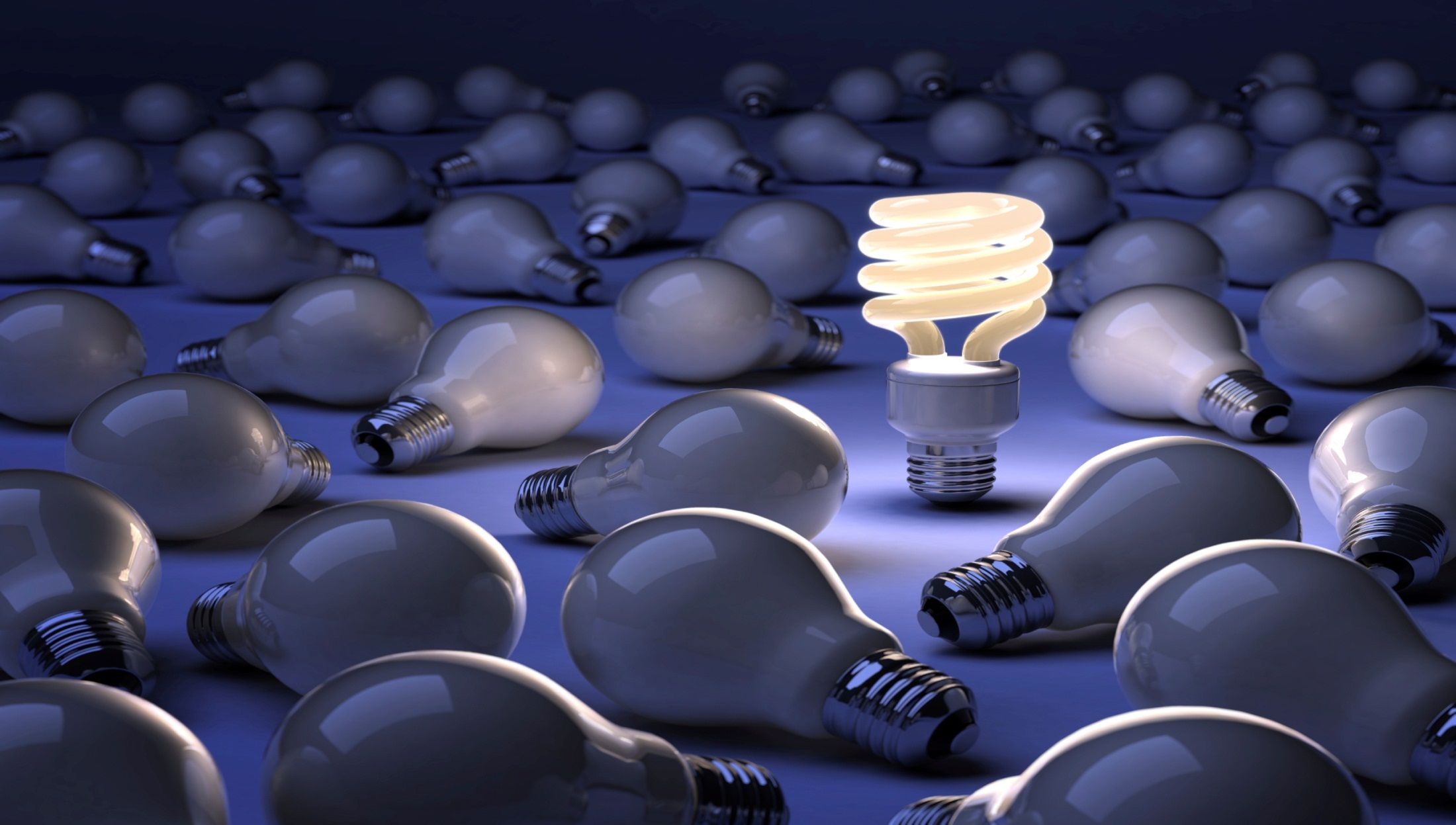 Řízení inovací
Nejlepší řízení inovací jako cesta k ziskovému růstu – 6 faktorů úspěchu
Pátek, 30. prosince 2012
Praha
A.T. Kearney a řízení inovací
A.T. Kearney se systematicky věnuje vyhodnocování nejlepších praxí v řízení inovací již od roku 2003
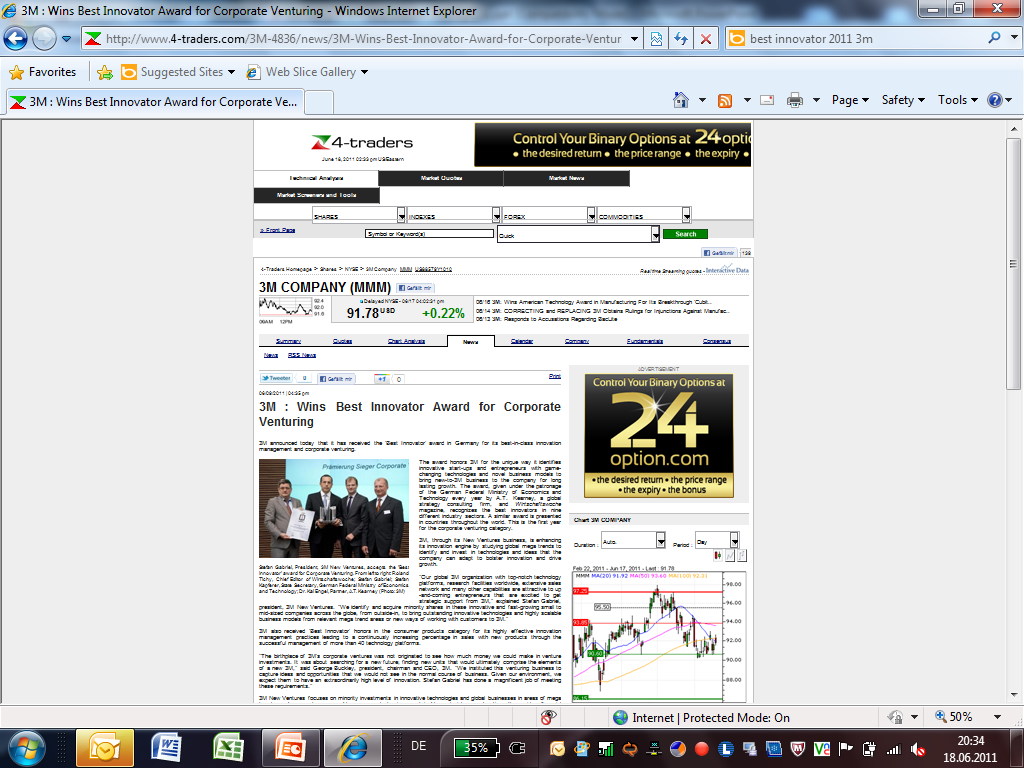 A.T. Kearney renomé v oblasti inovací
Světově uznávané výsledky …
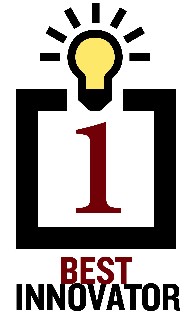 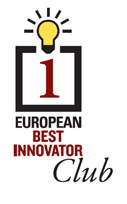 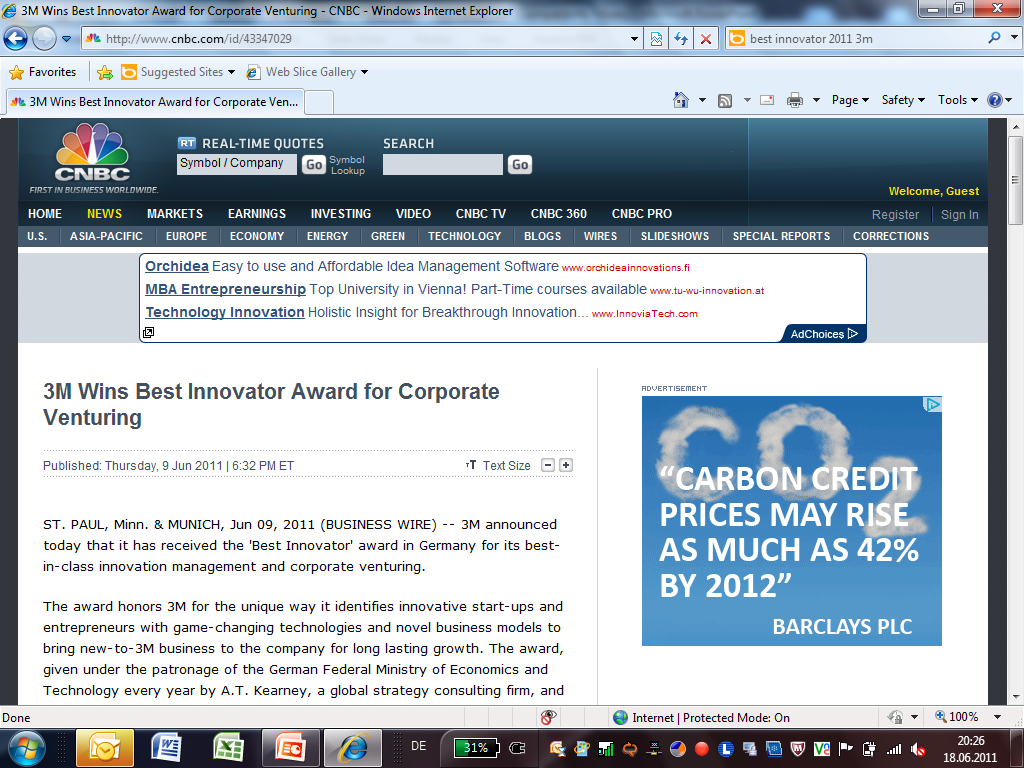 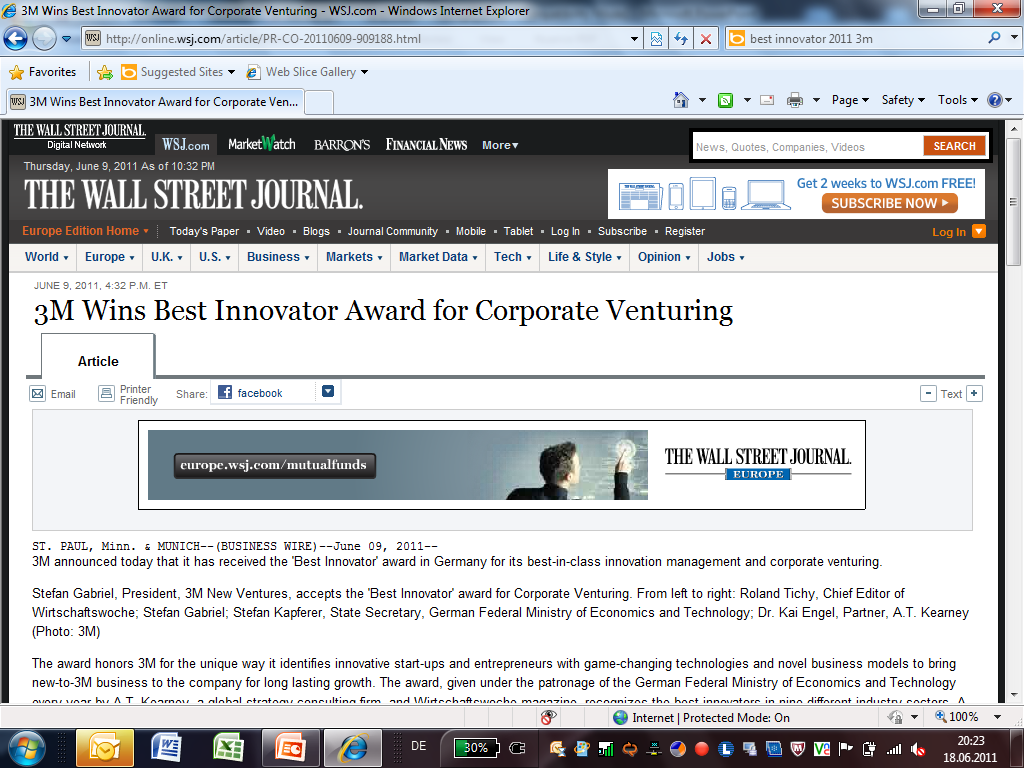 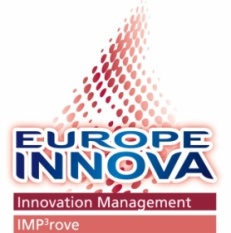 Vybrané tiskové zprávy o vítězi jedné z kategorii v roce 2011 – 3M
Best Innovator: 17 zemí, >1,500 účastníků od roku 2003 (www.best-innovator.com)
 IMP3rove iniciativa: >3,000 SME uživatelů platformy (www.improve-innovation.eu)
Zdroj: A.T. Kearney
A.T. Kearney a řízení inovací
Nejlepší inovátoři vykazují dlouhodobě lepší výsledky než s nimi srovnatelné společnosti
Vývoj ceny akcií na burze DAX index vs. DACH Best Innovator vítězové1(1.1.2003 –12.10.2012, indexováno)
Růst korporátní hodnoty:
Rozdíl > ~25%
Průměrná výkonost vítězů soutěže Best Innovator v regionu DACH (Německo, Rakousko, Švýcarsko)
Zdroj: Best Innovator soutěž 2003 – 2011, A.T. Kearney analýza
A.T. Kearney a řízení inovací
Lídři v inovacích se nesoustředí pouze na inovaci produktů, ale také na inovaci svých procesů, služeb a obchodního modelu
Druhy inovací
Definice řízení inovací
Produktová inovace
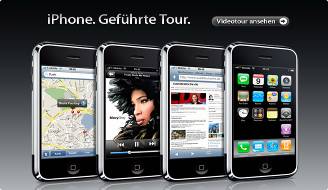 Schopnost řídit nápady v oblasti
nových produktů, procesů, nebo služeb
nebo
zásadní vylepšení obchodního modelu
až do jejich úspěšné realizace
Např. Apple’s iPhone
Procesní inovace
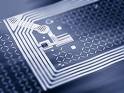 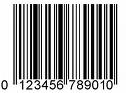 Např. RFID a čárové kódy v logistice
Inovace služeb
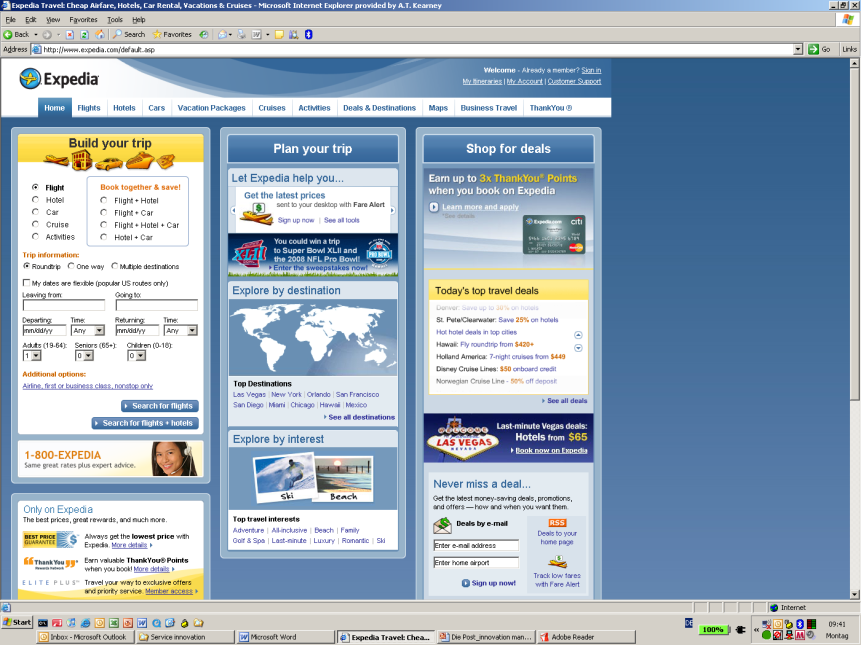 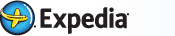 Např. flexibilní řízení zavazadel při cestování
Inovace obchodního modelu
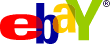 Např. reverzní aukce eBay
Zdroj: A.T. Kearney
T
T
T
0
Spuštění
Profit
A.T. Kearney a řízení inovací
Přední inovátoři navíc systematicky adresují všechny oblasti napříč životním cyklem inovace
Nástroje na zvýšení hodnoty řízení inovací
A
B
D
Zvýšení výnosnosti inovací
Optimalizace hodnoty portfolia inovací
Definování správné inovační strategie
C
Kumulovaný profit
Zvýšení efektivnosti a rychlosti inovací
Makro- a tržní trendy
Idea
Idea
Idea
Idea
Idea
Idea
Idea
Idea
Idea
Idea
Čas
Idea
Potřeby skupin zákazníků
Idea
Idea
Idea
Uvedení na trh
Doba k dosažení ziskovosti
E
Vytvoření základny pro inovace (př. organizace, kultura, procesy a nástroje)
Zdroj: A.T. Kearney
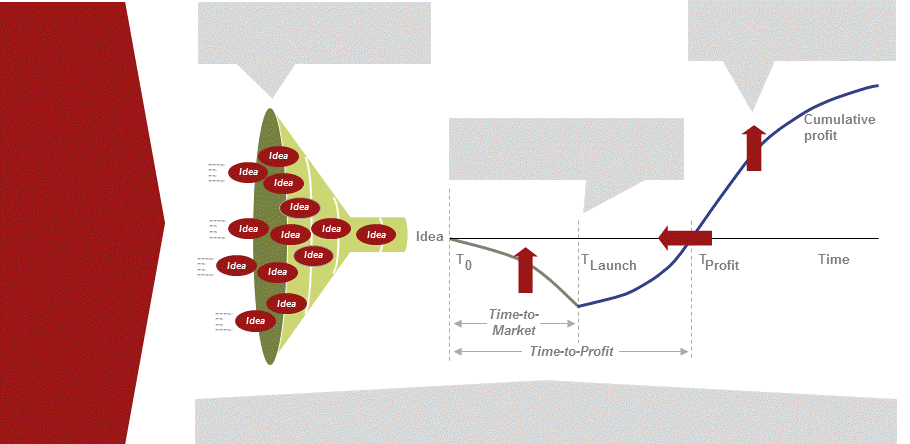 Faktor úspěchu #1: Lídři v inovacích …… věnují více pozornosti analýze tržního a technologického vývoje za účelem porozumění budoucích výzev a příležitostí. To jim umožňuje efektivní rozhodování.
Faktor úspěchu #1
Vítězové Best Innovator systematicky analyzují světové trhy a technologické trendy za účelem efektivního rozhodování
1
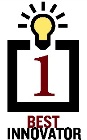 Identifikace globálních trendů je jednou z rolí v řízení inovací (% účastníků)
90%
65%
Vítězové Best Innovator
Průměr účastníků soutěže
Zdroj: A.T. Kearney Best Innovator 2012
Faktor úspěchu #1
Lídři v inovacích chápou dopady makro trendů do jejich vlastního businessu
1
Globální makro trendy
Ilustrativní
Kategorie makro trendů
Globalizace
Demografie
Spotřební vzorce
Přírodní zdrojea živ. prostředí
Regulace a aktivismus
Divoké karty
Demografie
Zvětšující se, mladá, populace v rozvojových zemích1
Stagnující, stárnoucí populace v rozvinutých zemích2
Rostoucí migrace
Rostoucí urbanizace
Rozvoj rodinných struktur a role žen
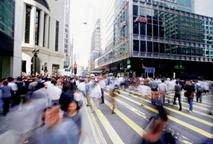 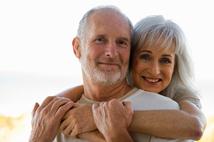 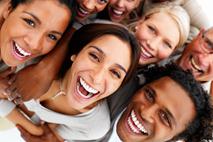 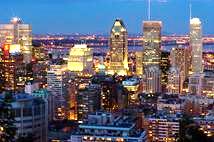 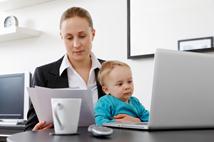 Výjimka: Populace Číny, jež je stále ještě mladá ale zároveň, rychle stárnoucí díky její politice jednoho dítěte 
Výjimka: Zatímco populace USA stárne, její počet bude nadále narůstat z důvodu pokračující imigrace 
Zdroj: A.T. Kearney Global Business Policy Council
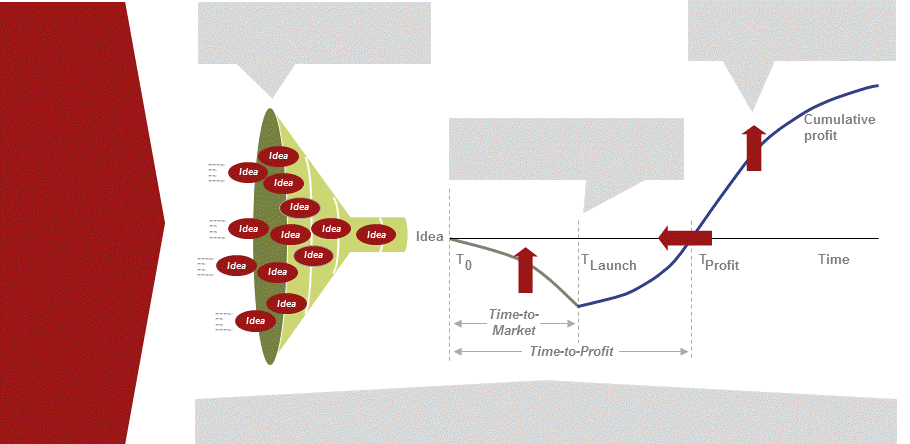 Faktor úspěchu #2: Lídři v inovacích …… využívají porozumění tržní a technologické dynamice pro nalezení správných směrů v hledání inovací. Díky tomu neinvestují do inovací více, ale lépe.
Faktor úspěchu #2
Směry pro hledání inovací jsou klíčovou součástí inovační strategie nejlepších inovátorů
2
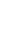 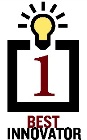 Směry pro hledání inovací jsou součástí inovační strategie (% účastníků)
90%
74%
Vítězové Best Innovator
Průměr účastníků soutěže
Zdroj: A.T. Kearney Best Innovator 2012
Faktor úspěchu #2
Známý příklad potvrzuje důležitost správného investování: Méně, ale cíleně, je častokrát více!
2
Výdaje na R&D a EBIT společností A a B
(rok 2011, v US$ bn a % tržeb)
Ilustrativní příklad
14.5%
2.2%
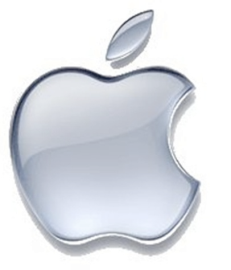 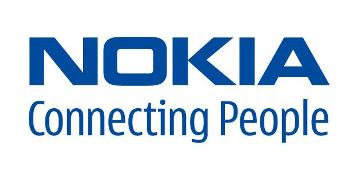 -0.6% EBIT1
31.2% EBIT
Společnost A
Společnost B
Výdaje na R&D
Upraveno o ostatní výdaje jako jednorázové náklady na restrukturalizace, výjimečné poškození a ztráty a vyčlenění Symbian k Accenture; rovněž ošetřeno o ostatní příjmy jako pozitivní rozhodnutí soudu o kartelizaci 
Zdroj: A.T. Kearney analýza
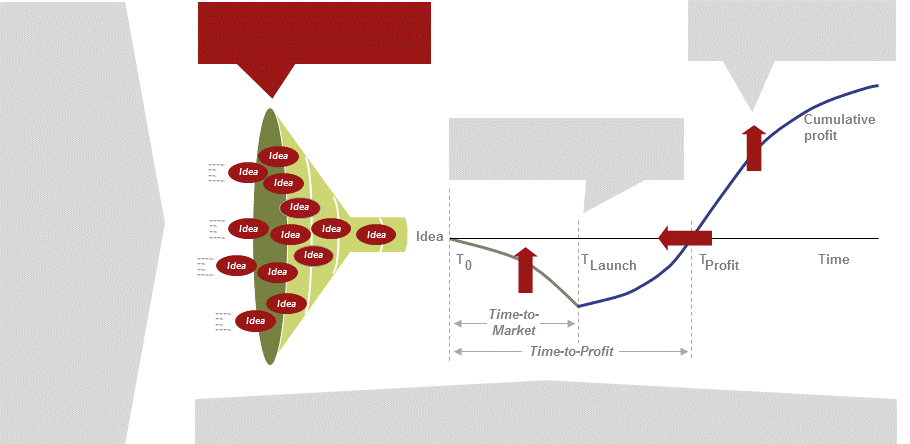 Faktor úspěchu #3: Lídři v inovacích …... mají lepší procesy a zahrnují množství interních a externích účastníků do procesu tvorby myšlenek - neustále tak podporují vznik nových nápadů
Faktor úspěchu #3
Vítězové Best Innovator využívají sítě expertů a zdrojů mimo vlastní organizaci při generování a výběru nových nápadů
3
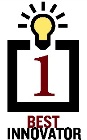 Externí spolupráce ve fázi tvorby a výběru nápadů (% účastníků)
Zákazníci
Koncoví spotřebitelé
Dodavatelé
Konkurence
Univerzity
Výzkumníci trhu
Konzultanti
Distributoři
Reklamní agentury
Aliance
Patenty
Vítězové Best Innovator
Průměr účastníků
Zdroj: A.T. Kearney Best Innovator 2012
Faktor úspěchu #3
Lídři v inovacích využívají otevřených, distribuovaných, inovací k pravidelnému doplňování nápadů
3
Aplikace principu otevřených inovací
Není kompletním výčtem
Jaké jsou správné směry pro hledání inovací, na které se soustředit?
BASF pravidelně spolupracuje se spotřebiteli, zákazníky a jinými účastníky inovačního ekosystému za účelem nalezení, prioritizace, a doladění klíčových trendů vedoucích k určení směrů pro hledání inovací. BASF se díky tomuto stal leaderem v chemickém průmyslu.
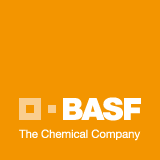 Na jaké myšlenky se soustředit, abychom rozvíjeli náš segment inteligentních rozvodných sítí?
GE doplnil svou zásobu nápadů k příští generaci rozvodných sítí z celosvětové spolupráce se 70 000 uživateli, která vygenerovala více než 4 000 nápadů. 
GE to pomohlo přeskočit Siemens a zabezpečit si pozici 2. nejsilnějšího hráče na trhu inteligentních sítí.
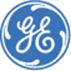 Jak minimalizovat náklady na R&D a přitom zajistit naši dostatečnou diferenciaci?
Apple minimalizoval náklady na R&D tím, že se otevřel navenek za využití App-Development platformy, což mu pomohlo několikanásobně překonat Nokii
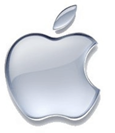 Zdroj: A.T. Kearney
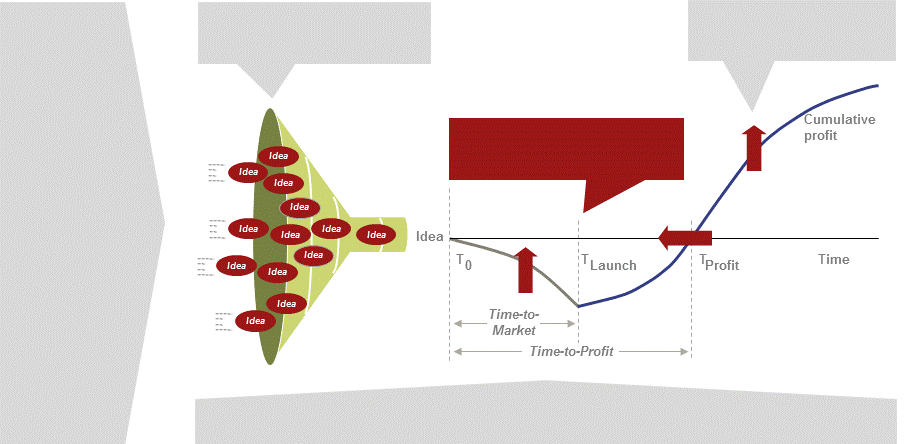 Faktor úspěchu #4: Lídři v inovacích …… rozumí síle a možnostem své inovační základny a dokáží tak lépe spolupracovat se svými dodavateli na jejich zapojení do inovačního procesu
Faktor úspěchu #4
U vítězů Best Innovator je součástí inovační strategie způsob, jak efektivně a včas zapojit do procesu dodavatele
4
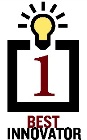 Včasné zahrnutí dodavatelů jakou součást inovační strategie
Ano, strukturovaně zahrnuto ve strategii
Ano, zahrnuto ve strategii, ale ne strukturovaně
Nezahrnuto do strategie ale aplikováno v praxi
Vítězové Best Innovator
Průměr účastníků soutěže
Zdroj: A.T. Kearney Best Innovator 2012
Faktor úspěchu #4
Lídři v inovacích systematicky rozvíjejí svou inovační základnu a síť
4
Výběr dodavatelů a jejich rozvoj
Vysoká
G
M
Řízení inovační sítě
Strategické začlenění v souladu s vlastní inovační strategií
Společné vývojové aktivity
A
D
Inovační výkonost ve vztahu k strategickým potřebám
Dodava-telská inovační síť
B
C
F
K
H
Nízká
Nízká
Vysoká
Schopnost řízení inovací
Dodavatelé pro oblast inovací 1
Dodavatelé pro oblast inovací 2
Dohodnutá cesta rozvoje dodavatele
Zdroj: A.T. Kearney
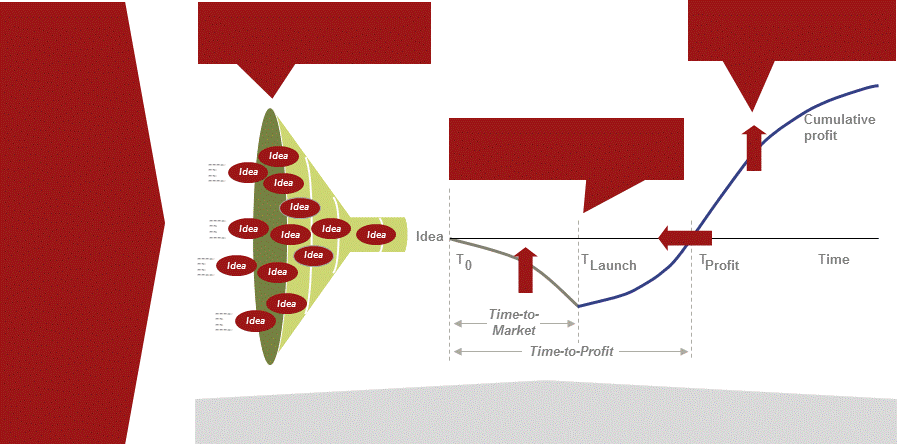 Faktor úspěchu #5: Lídři v inovacích …… využívají měření výkonnosti napříč vícero funkčními oblastmi za účelem konzistentního řízení životního cyklu inovací
Faktor úspěchu #5
Vítězové Best Innovator řídí inovace konzistentně a pečlivě, napříč celým inovačním cyklem
5
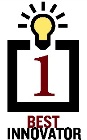 Rozsah řízení portfolia inovací
Směry pro hledání inovací
Portfolio nápadů
Portfolio vývoje nových produktů
Portfolio  nových spuštění
Portfolio běžících produktů
Konzistentní využití KPI je důležitou součástí v průběhu celého životního cyklu inovací
Zdroj: A.T. Kearney Best Innovator 2012
Vítězové Best Innovator
Průměr účastníků soutěže
Faktor úspěchu #5
5
Lídři v inovacích nekompromisně řídí 	své portfolio inovací za pomocí vybraných KPIs umožňující jejich třídění
Postup při třídění inovačních iniciativ
Nejlepší praxe
Vytvoření hlavního seznamu projektů
VýpočetKPI
Třídění
Identifikace kandidátů pro vyřazení
#1 Tržní návratnost
Očekávané roční výnosy projektu p.a.(08-17)
Průměrná tržní ziskovost 2
x
Tržní návratnost
=
Projekty
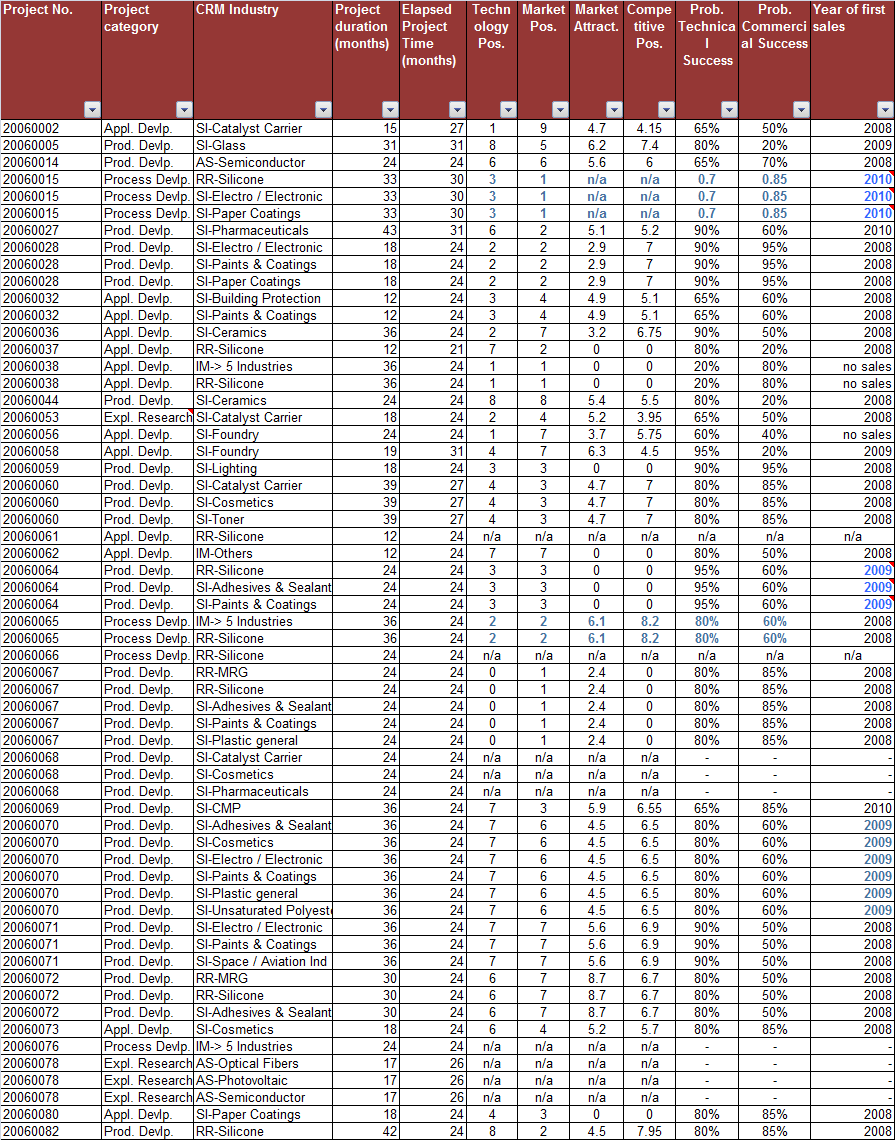 #2 Rozpočtová výnosnost
Normalizace
Vážené skóre projektů
NPV
Rozpočtovávýnosnost
=
Dostupný rozpočet
Projekty
10
Projekt 5
#3 Tržní adekvátnost
Nechat
9
Projekt 4
Tržní adekvátnost
Konkurence-schopnost
Atraktivita pro trh
=
x
8
Horní hranice
Vážení
Sledovat
7
Projekt 3
#4 Rychlost přínosu
6
Spodní hranice
KPI     x a%
KPI     x b%
KPI     x c%
KPI     x d%
Pravd. úspěchu
Rychlost přínosu
x 100
5
=
Doba uvedení na trh
Projekt 2
4
Zastavit
#5 ECV1 Vývoj
3
Součetvážených bodů
∆ ECV
2
ECVVývoj
=
Uplynulá doba projektu
Projekt 1
1
0
#6 Omezenost zdrojů
Počet projektů, které zahrnují využití klíčového, omezeného zdroje ve stejný čas
Omezenostzdrojů
=
1. ECV = Expected Commercial Value = Očekávaný komerční přínos
Zdroj: A.T. Kearney
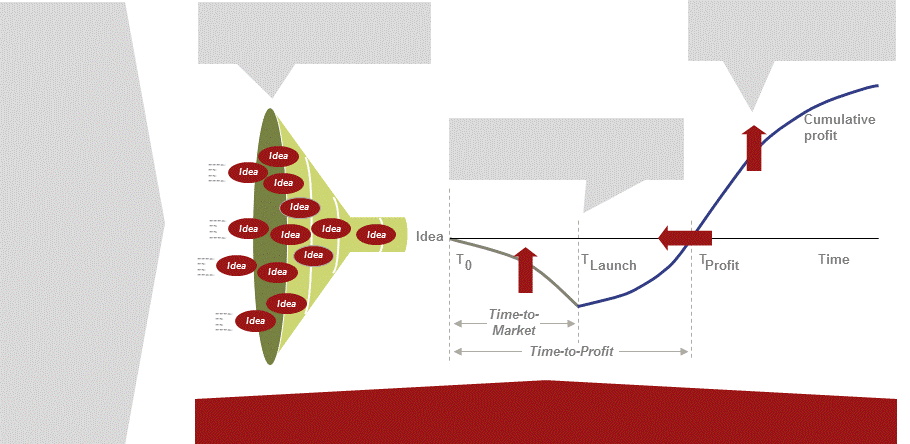 Faktor úspěchu #6: Lídři v inovacích …… využívají vhodných řídicích struktur k prosazení funkčního prostředí inovační kultury a k určení směrů růstu
Faktor úspěchu #6
Vítězové Best Innovator vytvářejí kulturu pro inovace
6
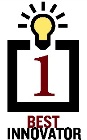 Prvky kultury inovací
Maximální skóre
Nadšení pro inovace
Otevřenost novým nápadům
Představivost a tvořivost
Připravenost ke změně
Vítězové Best Innovator
Průměr účastníků soutěže
Zdroj: A.T. Kearney Best Innovator 2012
Faktor úspěchu #6
Lídři v inovacích aktivně utvářejí svět, dříve nežli svět přinutí měnit je - i za cenu náročných transformačních programů
6
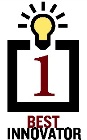 Transformační cesta CEWE Color
(Schéma příjmů)
Nejlepší praxe
Transformace analog/digitál
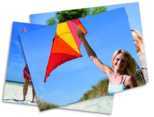 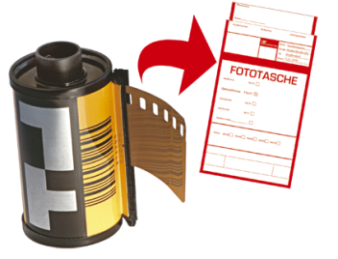 Regionální expanze na analogovém trhu
Růst v digitálním segmentu
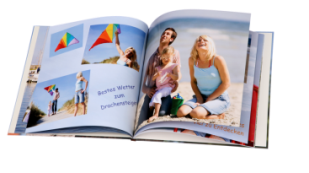 2000
2010
2012
1990
Analog
Digital
Retail
Zatímco konkurence zažívá následovné:
Agfa Photo: 	bankrot
V-Dia: 	bankrot
Kodak:	Úprava fotografií zrušena
Konica Minolta: 	Segment fotografií zrušen
Fuji Film:	Ztráta v roce 2009
Restart růstu:
CEWE PHOTO Book je možné objednat jak po internetu, tak přes existující retail síť
Další tržní aplikace (osobní kalendáře, pohledy, atd.)
3
Zdroj: Best Innovator soutěž
Na závěr ...
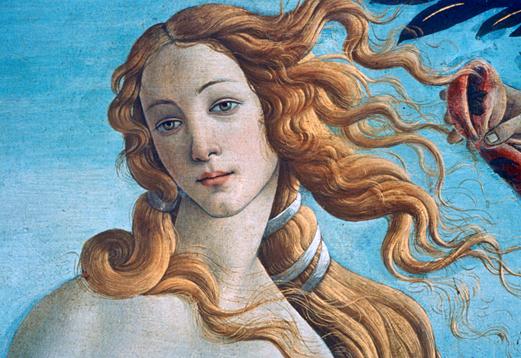 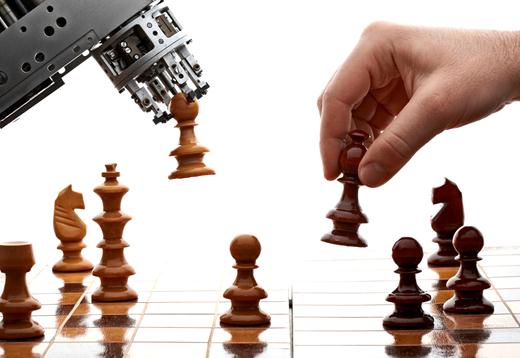 Řízení inovací NENÍ umění, ...
... ale je to schopnost!
Zdroj: A.T. Kearney